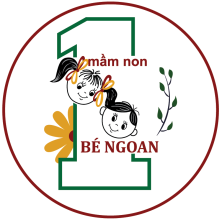 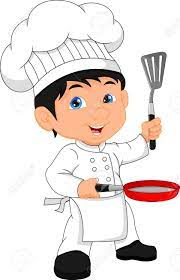 THỰC ĐƠN TUẦN 4 THÁNG 3
TỪ: 27/3 ĐẾN 31/3/2023